Tord Glad Nordahl
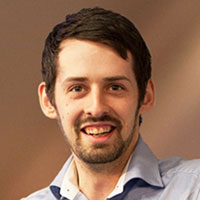 Program Manager - Microsoft
BizTalk Server Deep Dive into Feature Pack 1
How BizTalk Server 2016 almost got a pink theme
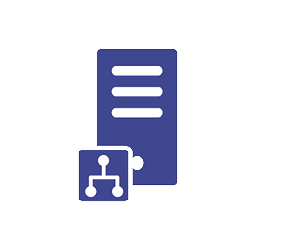 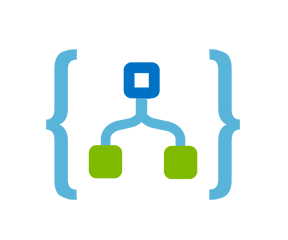 BizTalk Connector in Logic Apps is now general available
Migrate your applications
FEATURES
File Shares w/Permissions
Project Folders + Config file
Windows Services
App Pools
Website Bindings
Web Apps +Virtual Directories
Web Sites
Website IIS Cert mapping
Service Account Certs
Hosts
Local Computer Certs
Host Instances
Adapter Handlers
BizTalk Applications
Host Settings
Role Links
Orchestrations
Port Bindings
Policies + Vocabularies
Assemblies
Agreements
BAM Activities
Parties
BAM Views + Permissions
Get it now: https://aka.ms/btsmigration
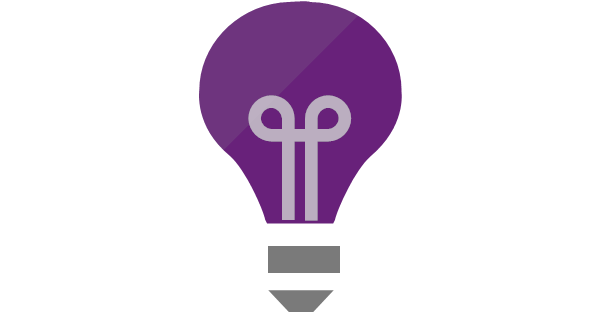 Take advantage of the cloud
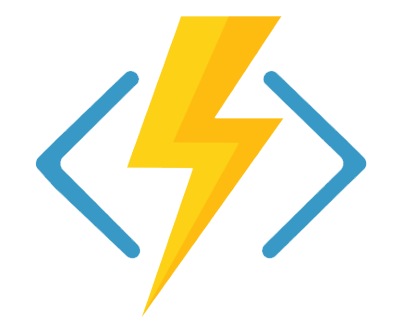 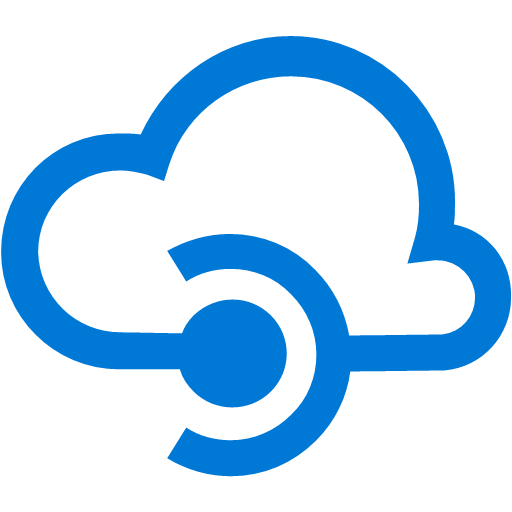 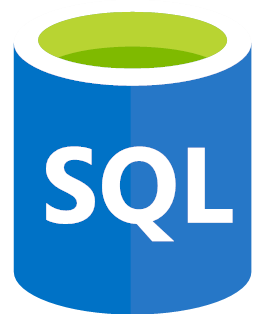 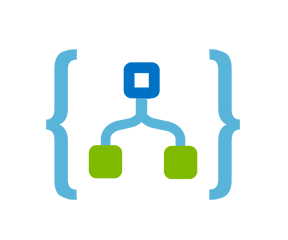 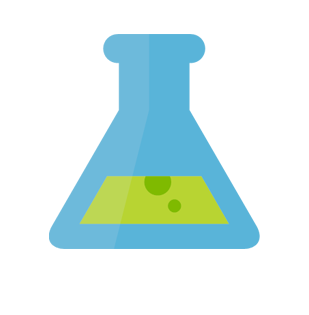 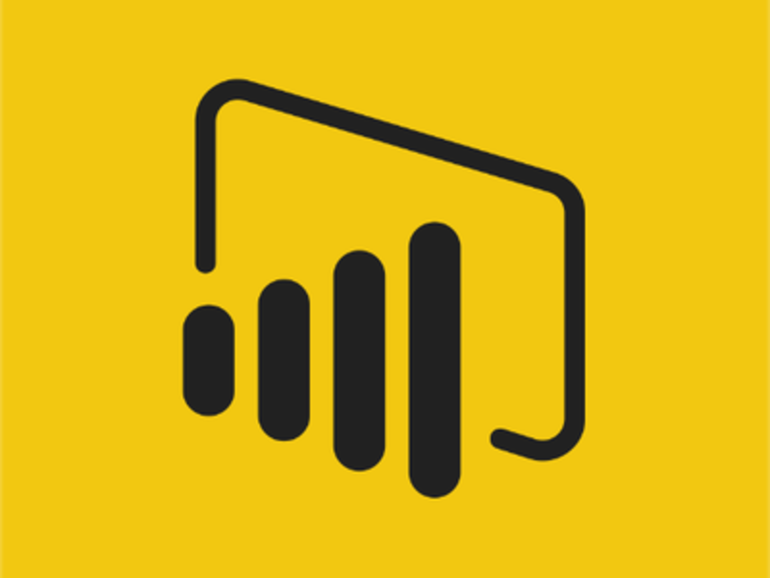 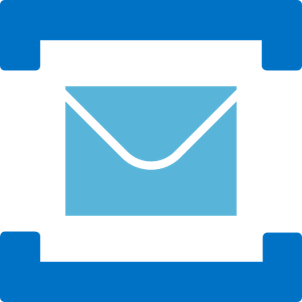 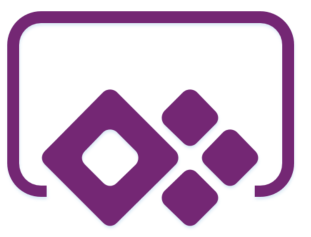 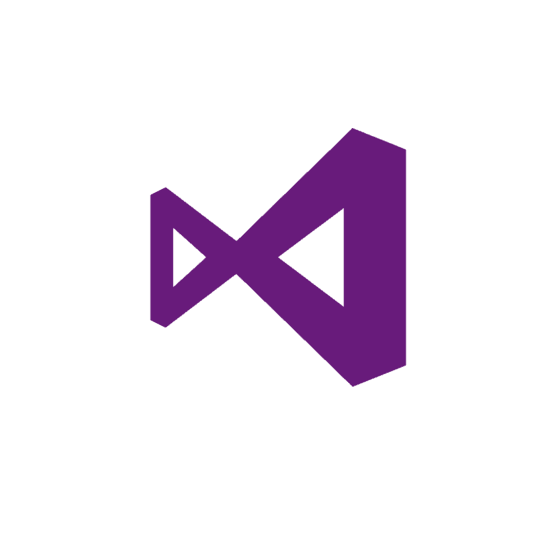 Through BizTalk Server
AUTOMATIC DEPLOYMENT
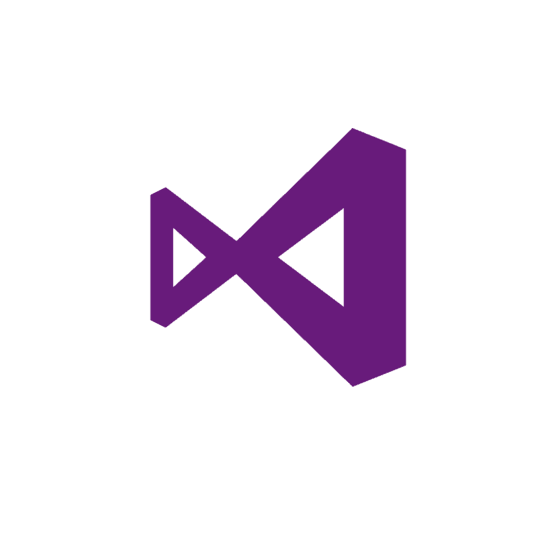 Automatically deploy your applications
Deploy using tokens
Deploy to multiple environments
Deploy from any repository*
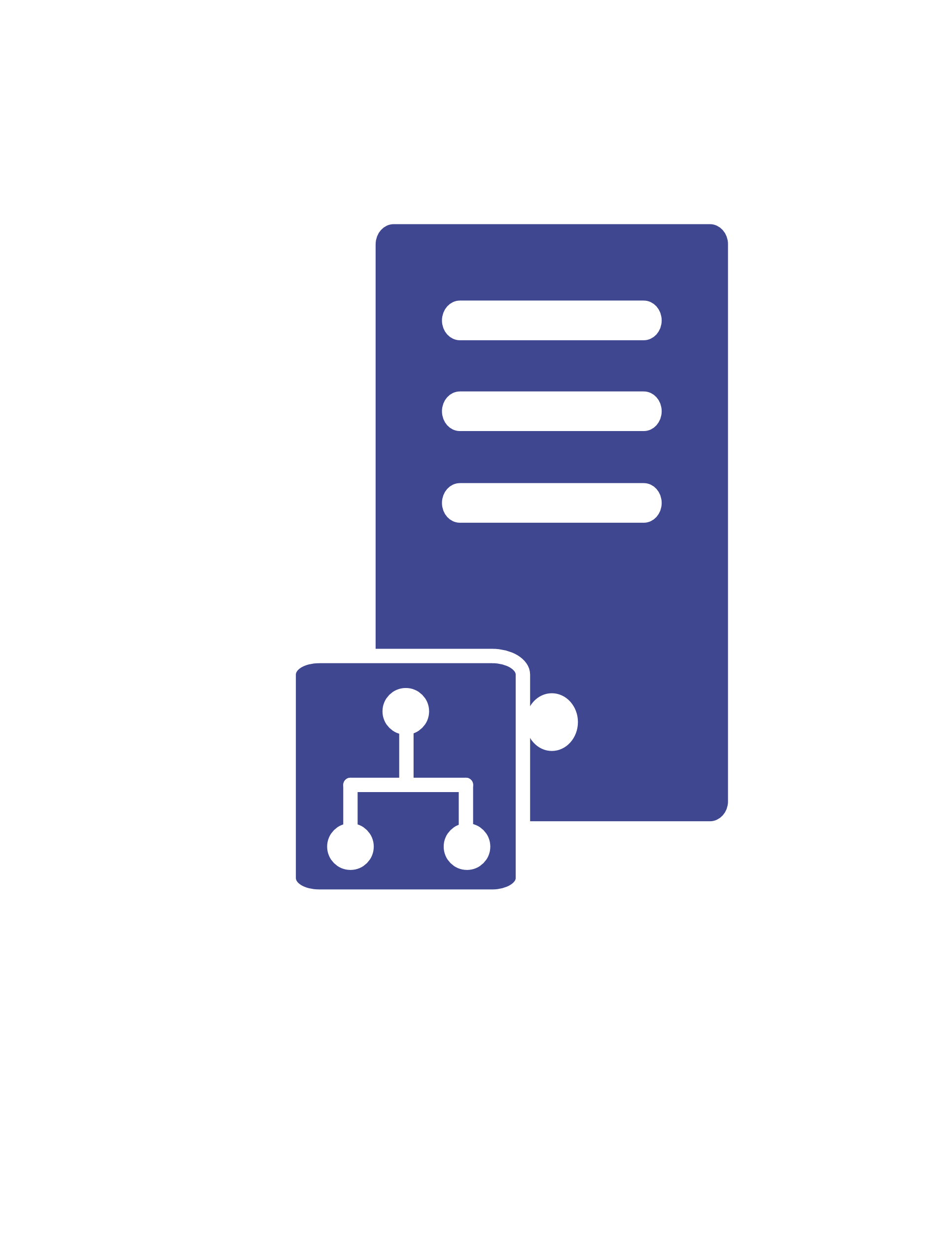 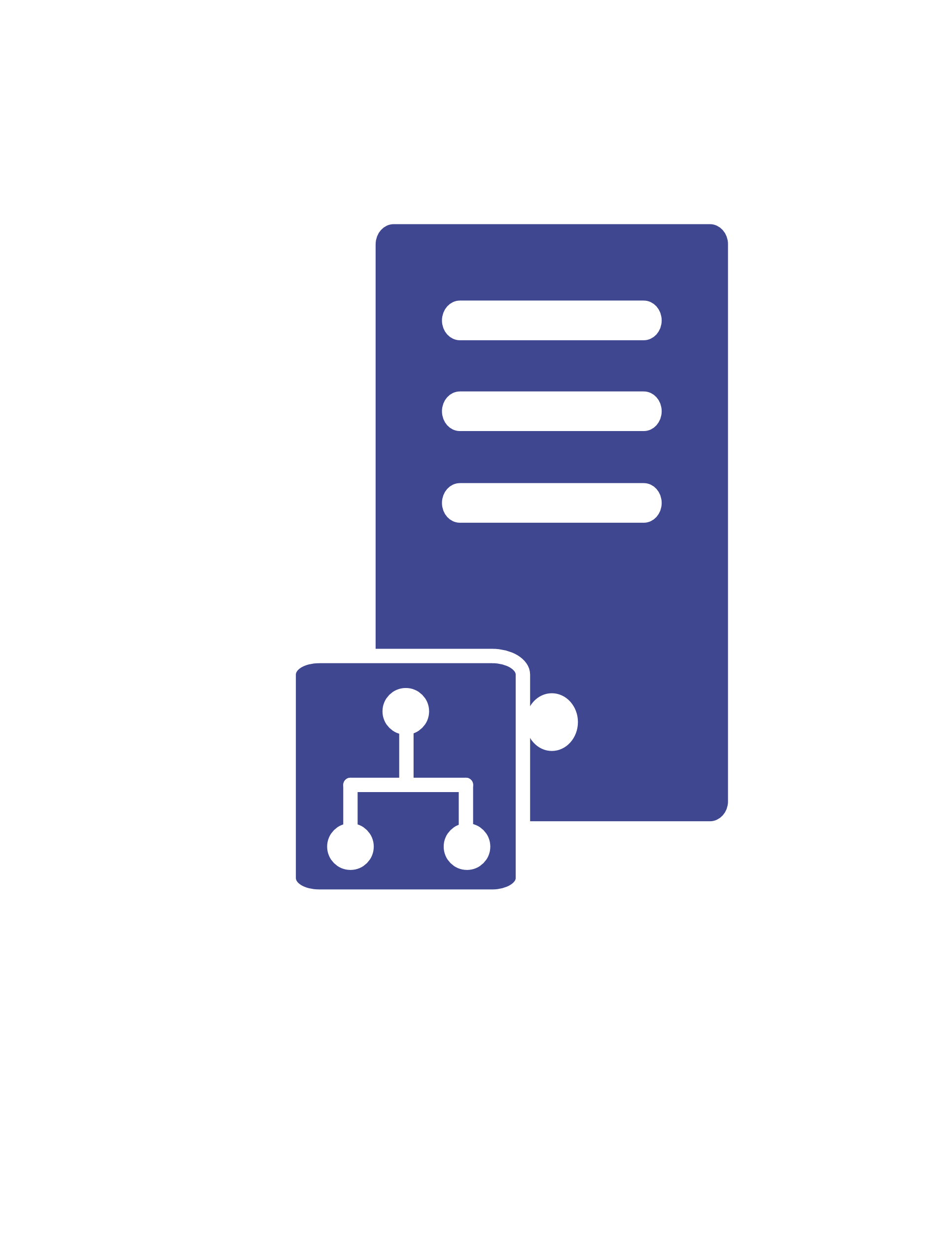 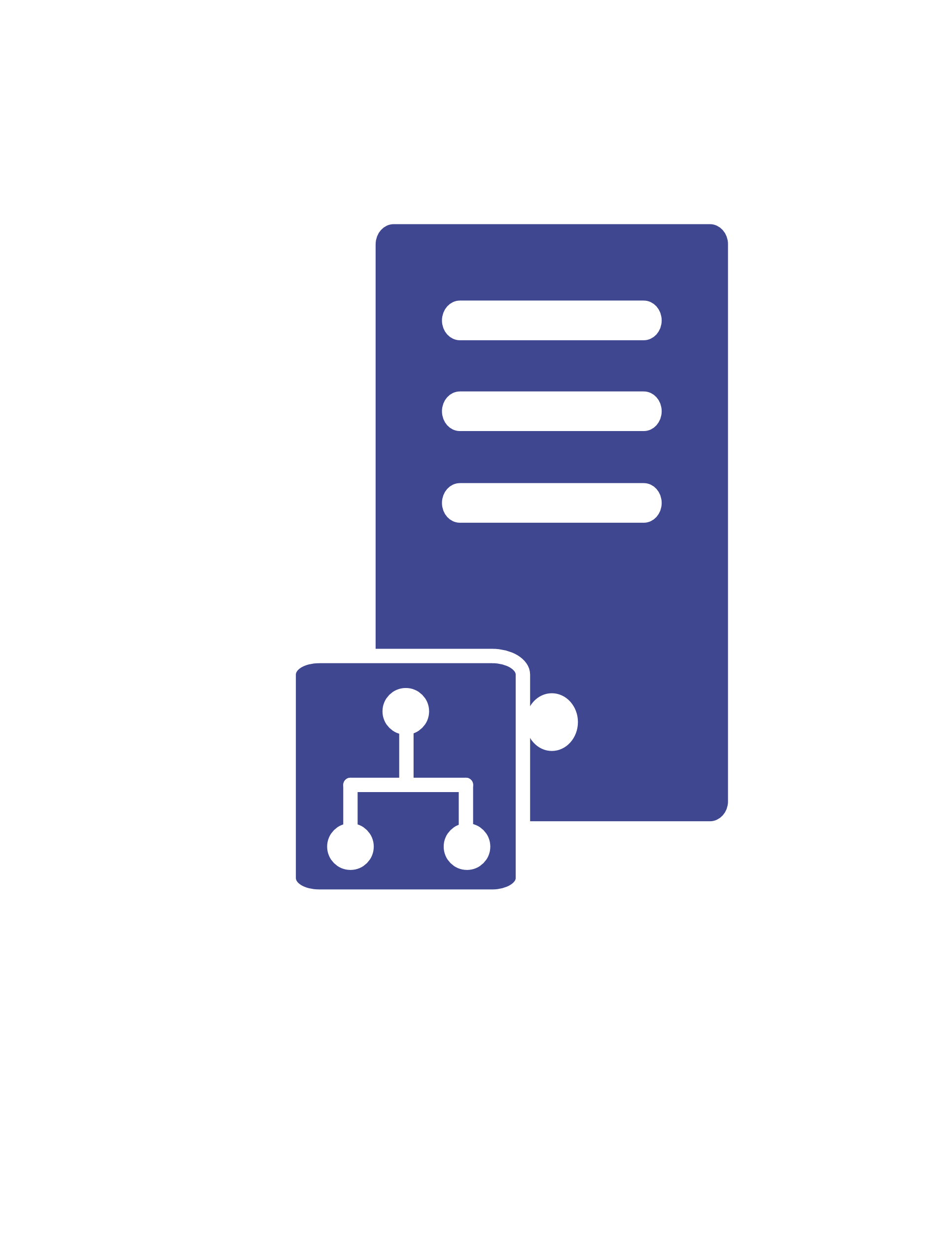 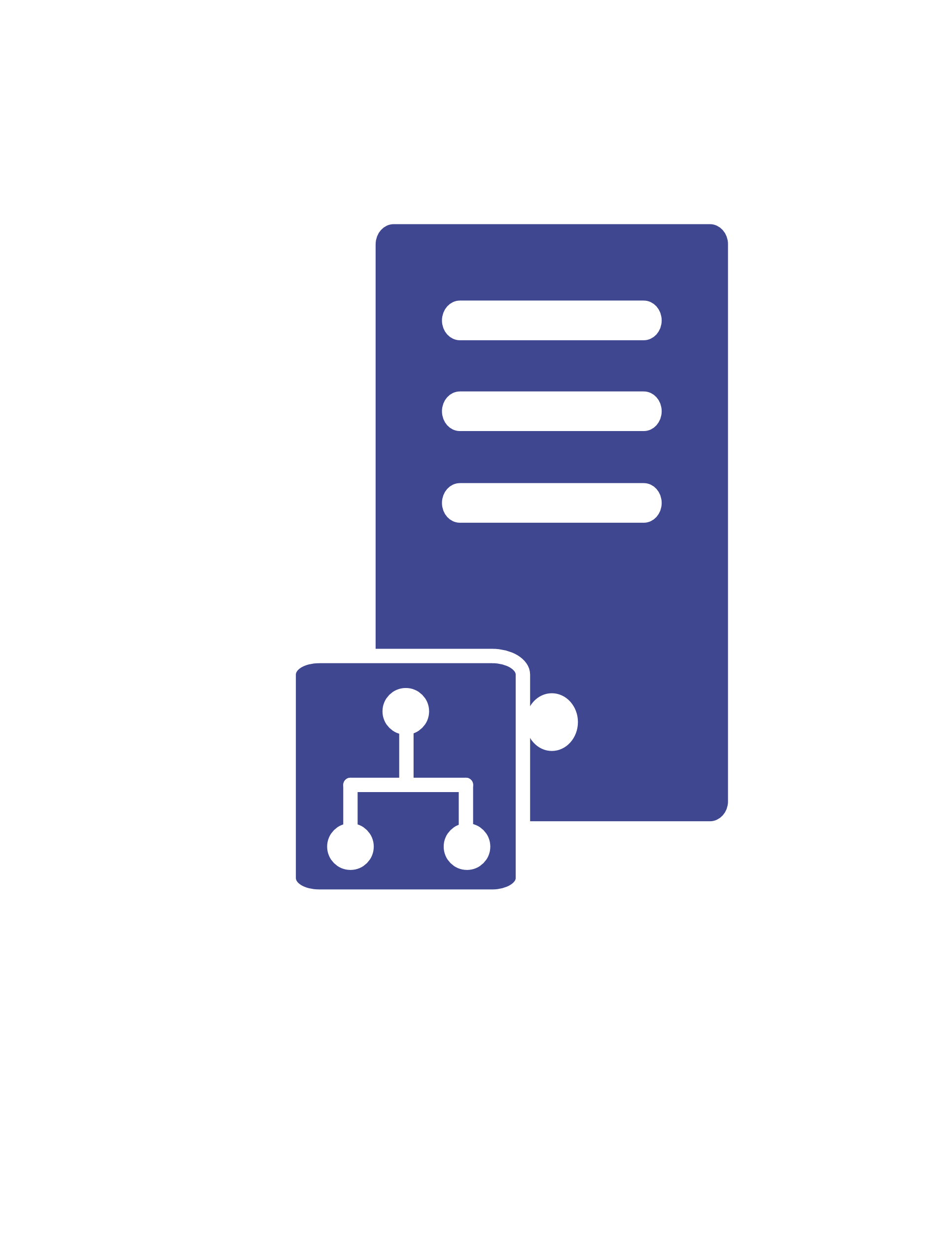 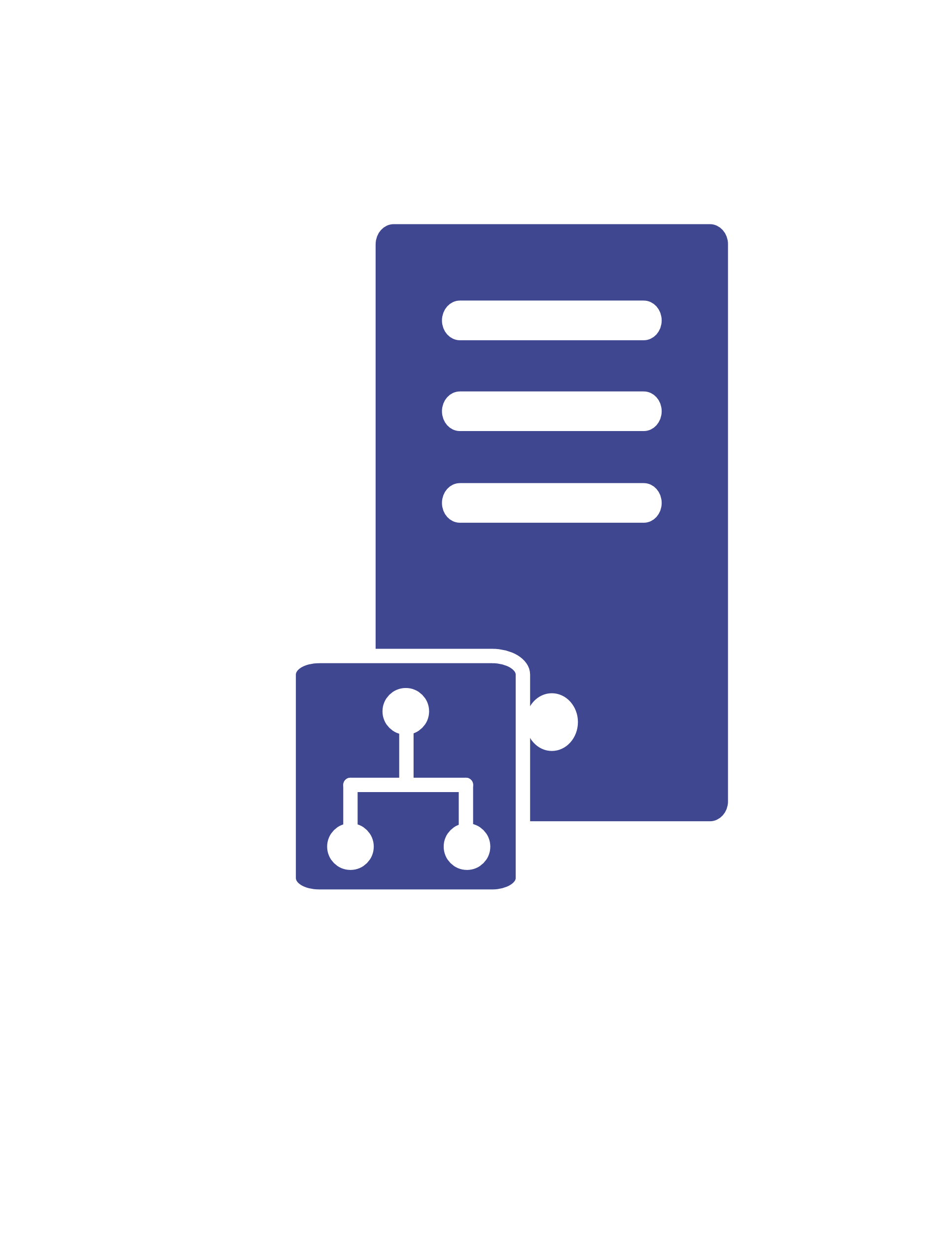 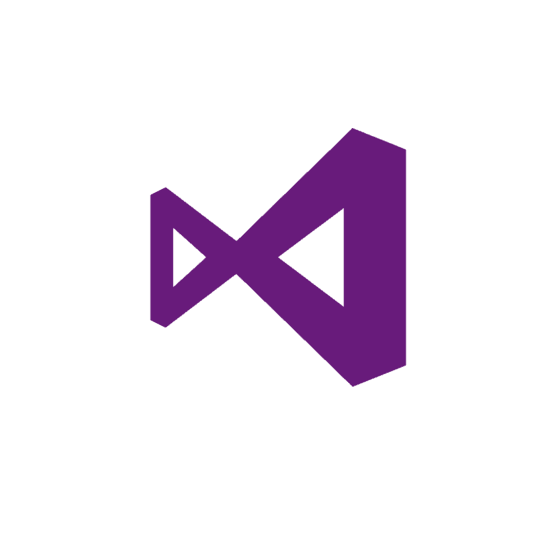 *All repositories supported by Visual Studio Team Services
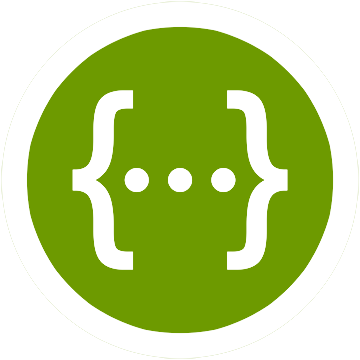 MANAGEMENT API
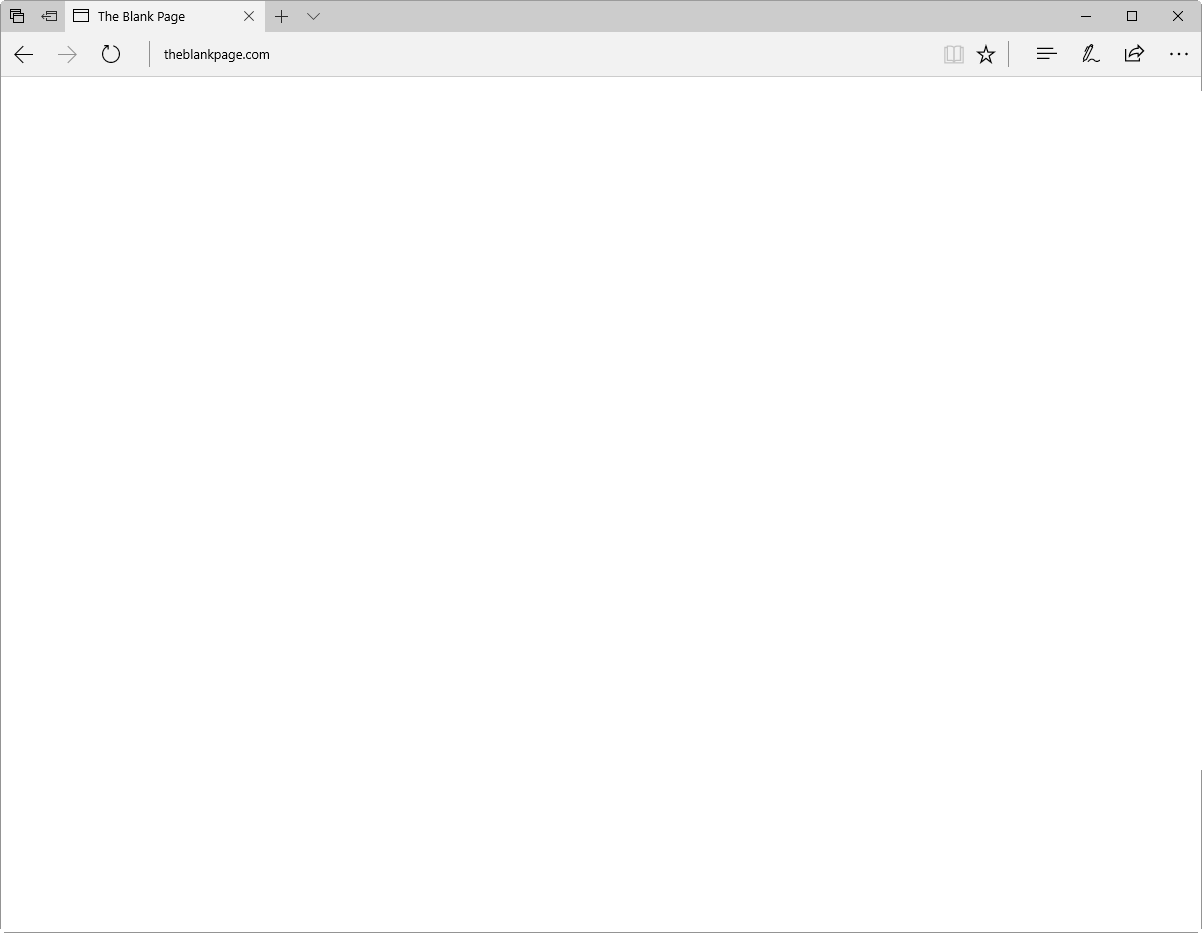 Partner Management
UPDATE
Partner 1
AcountName
AccountId
Partner 2
AcountName
AccountId
Partner 3
AcountName
AccountId
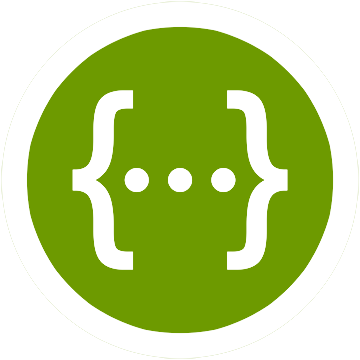 Partner 4
AcountName
AccountId
Partner 5
AcountName
AccountId
Partner 6
AcountName
AccountId
Partner 7
AcountName
AccountId
Partner 8
AcountName
AccountId
Partner 9
AcountName
AccountId
REQUEST
UPDATE PARTNERS REMOTLEY
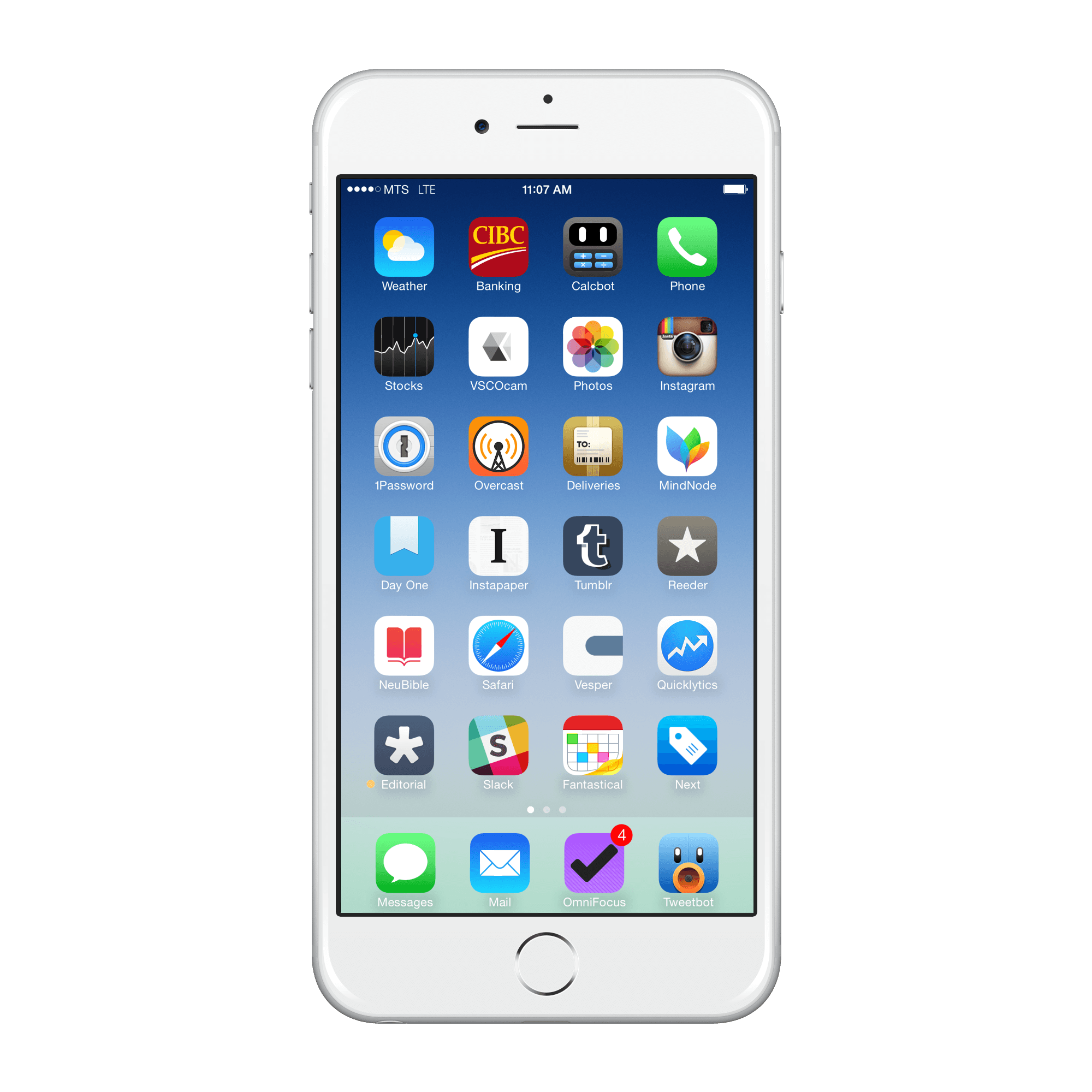 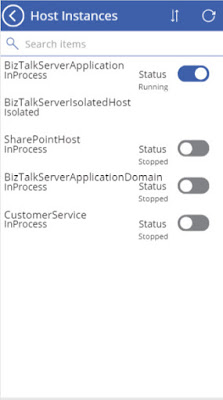 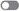 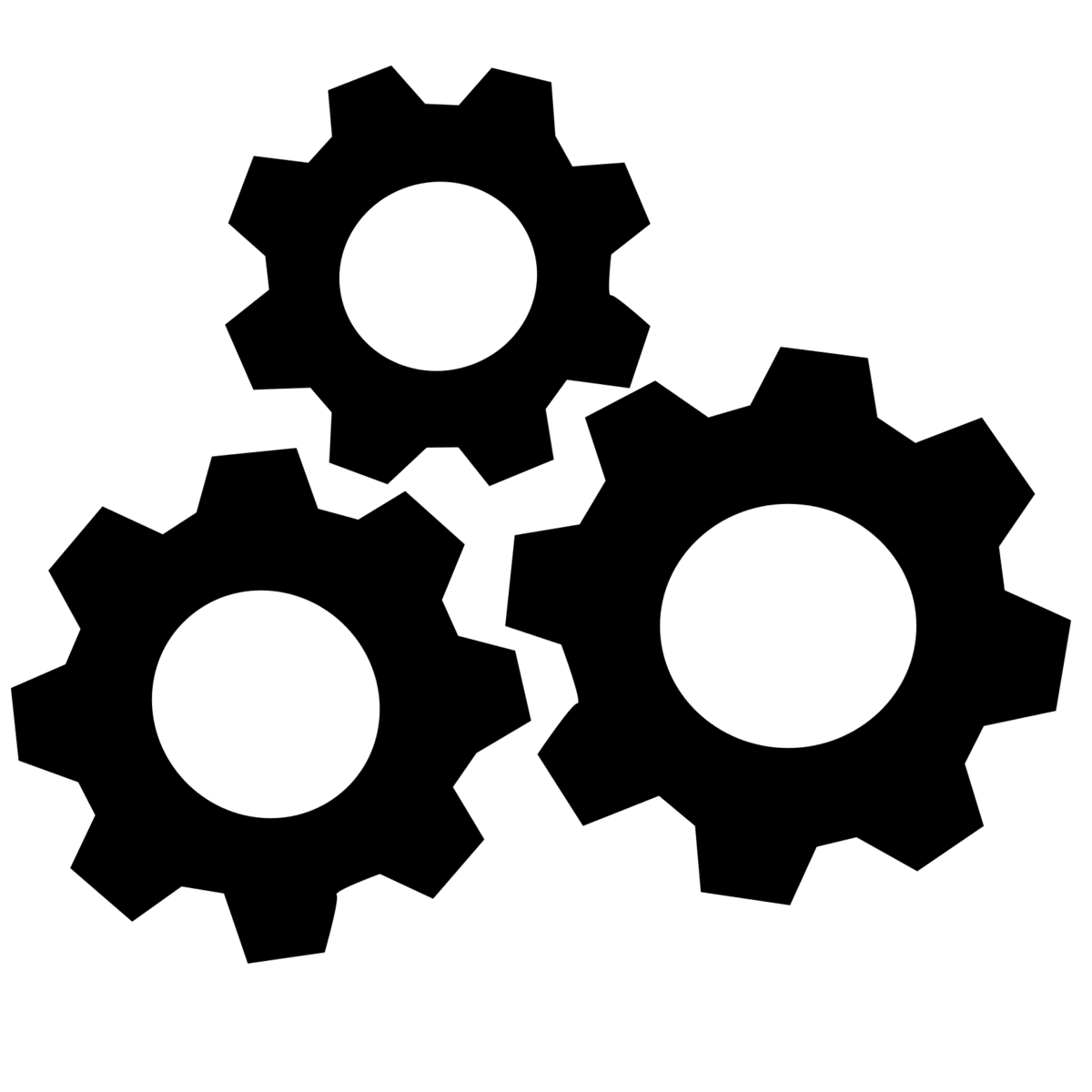 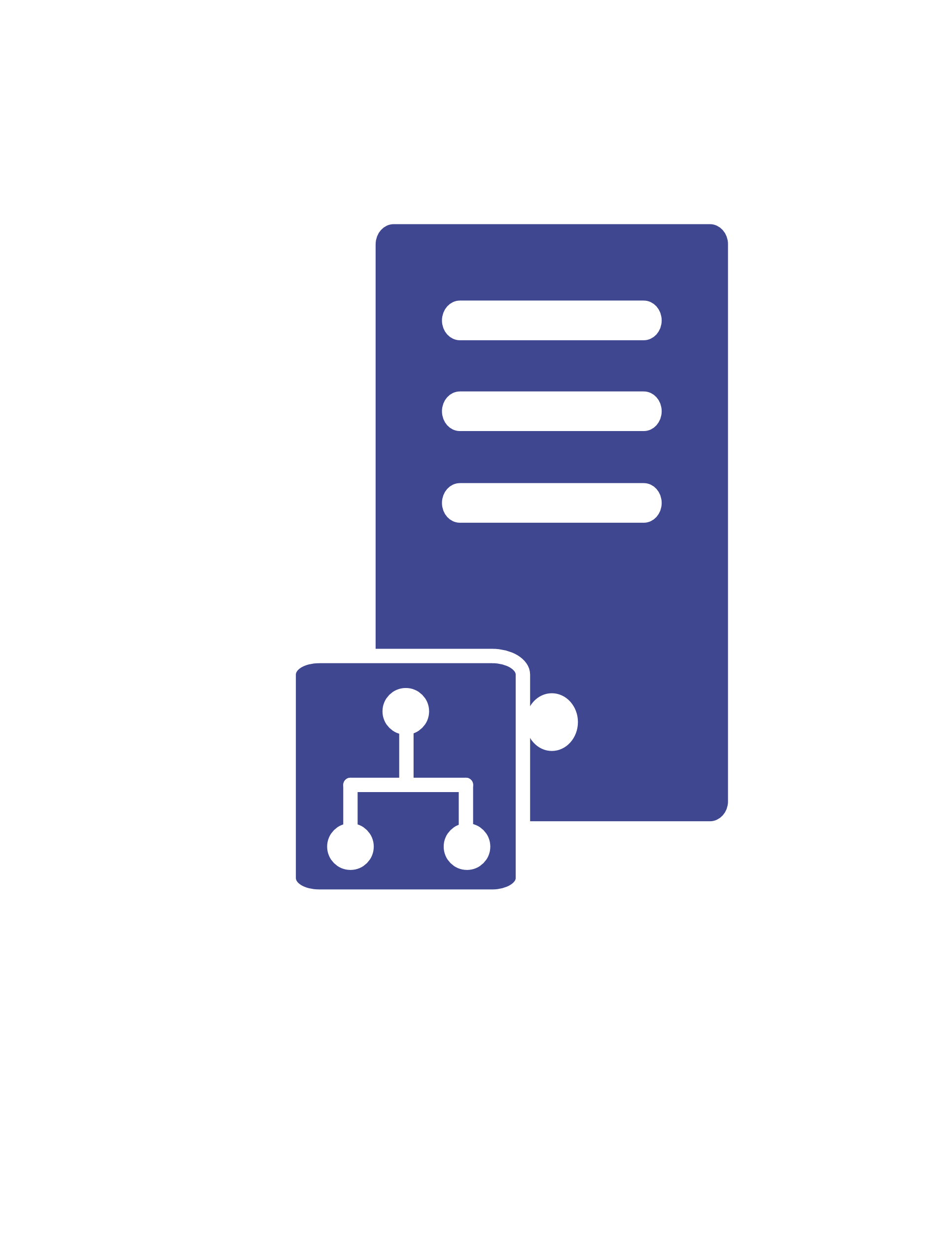 REMOTE MANAGEMENT
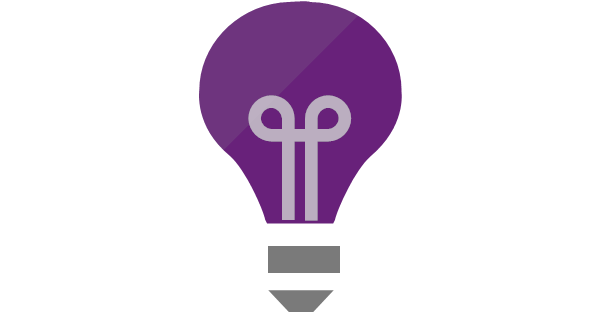 APPLICATION INSIGHTS
BIZTALK TRACKING DATA
ANYWHERE
AZURE
USAGE AND 
PERFORMANCE
ANALYTICS
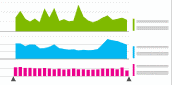 ANYWHERE
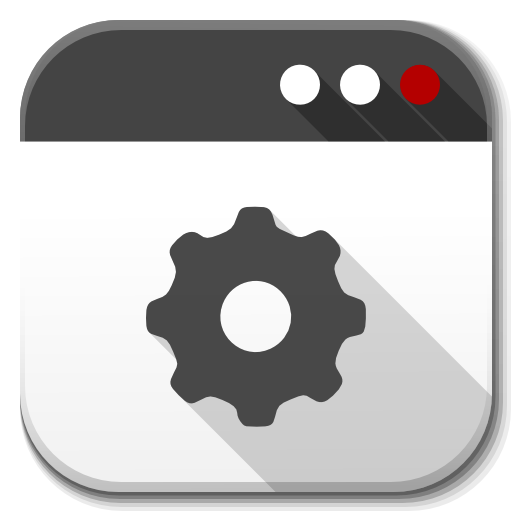 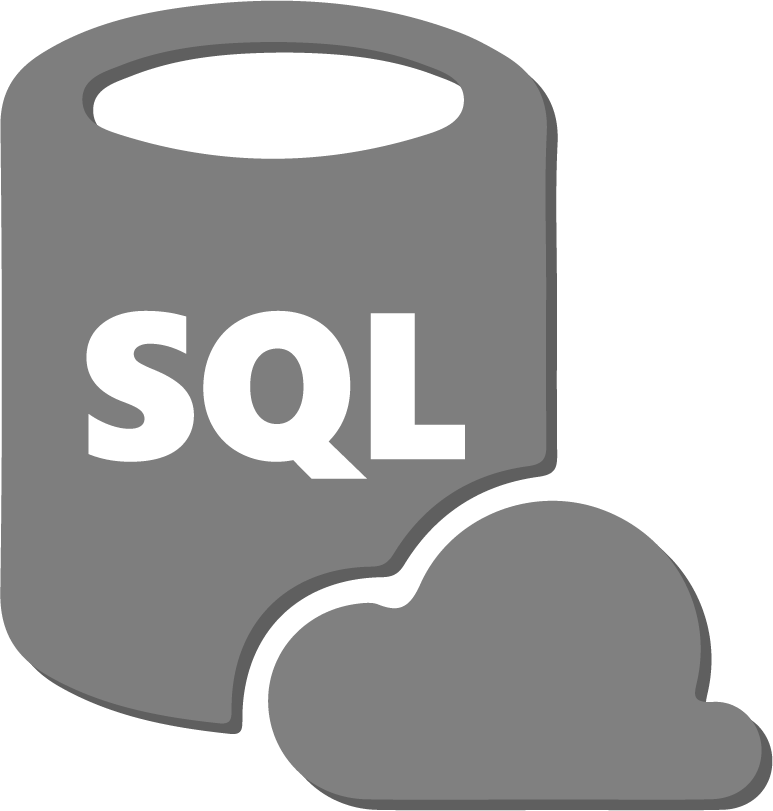 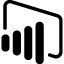 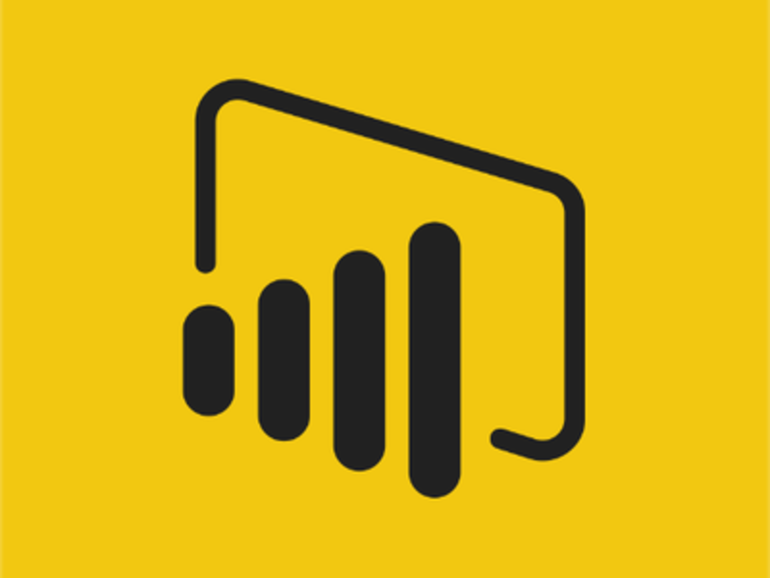 OPERATIONAL DATA
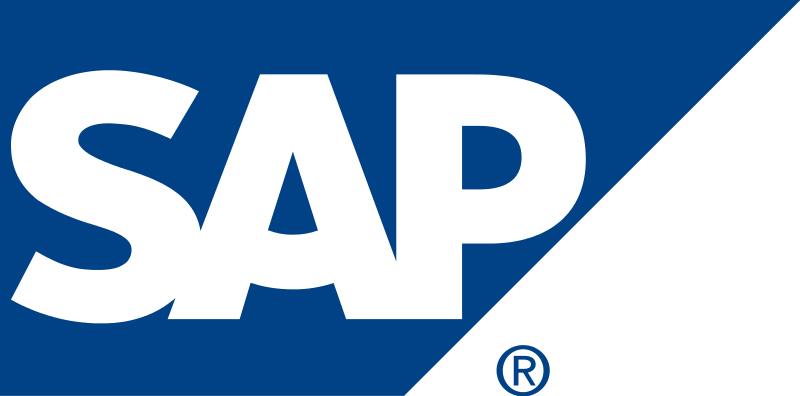 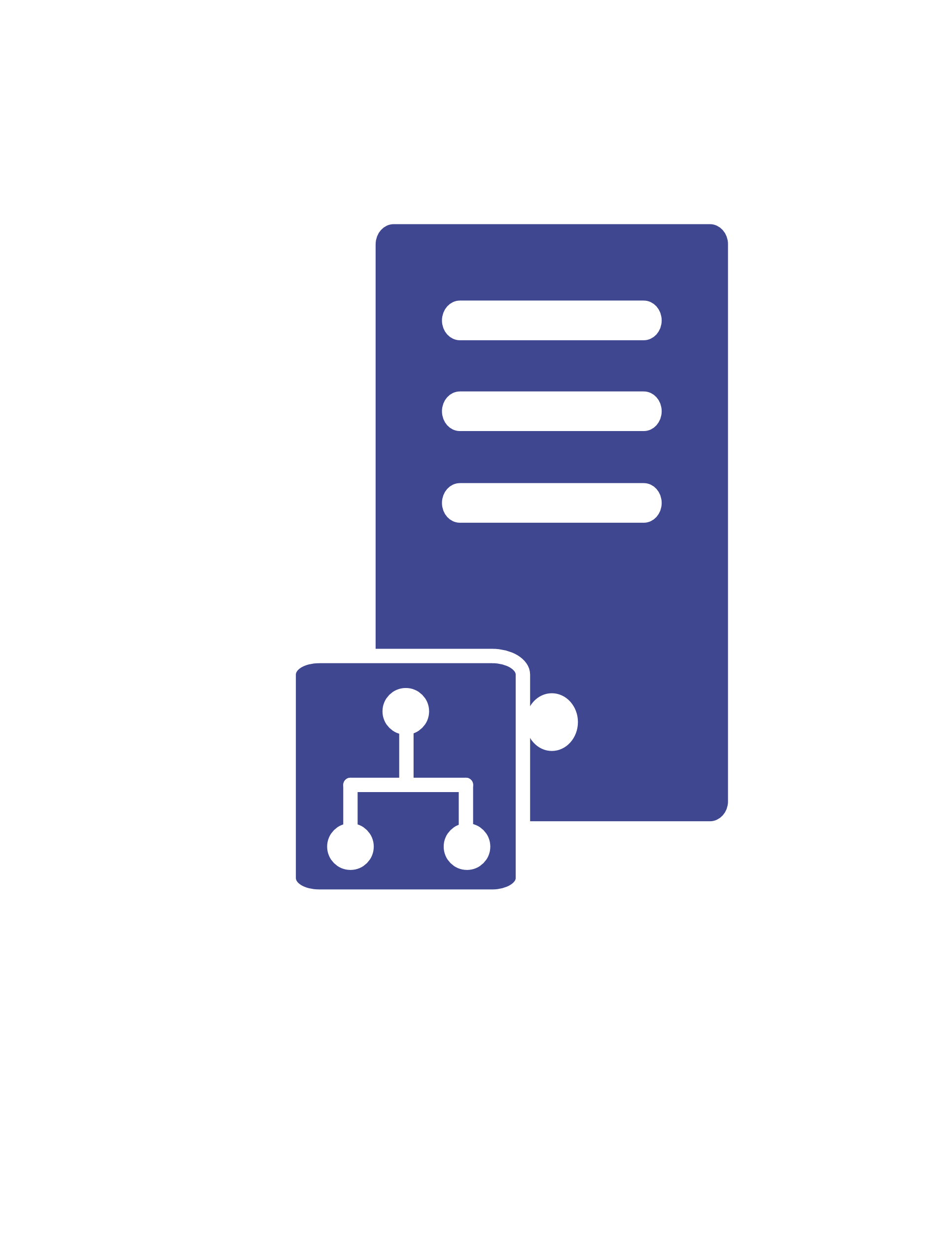 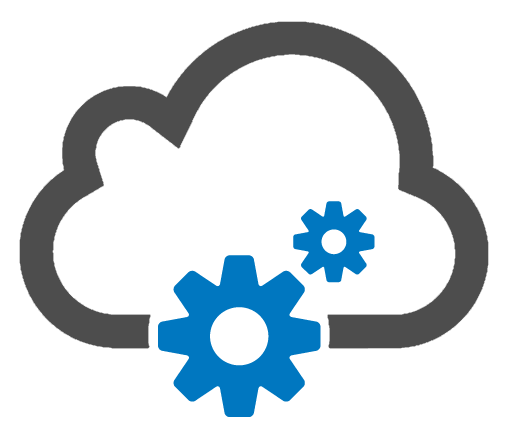 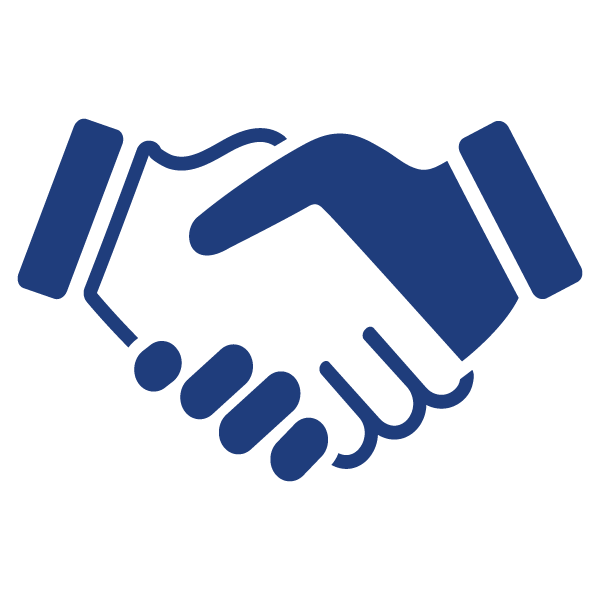 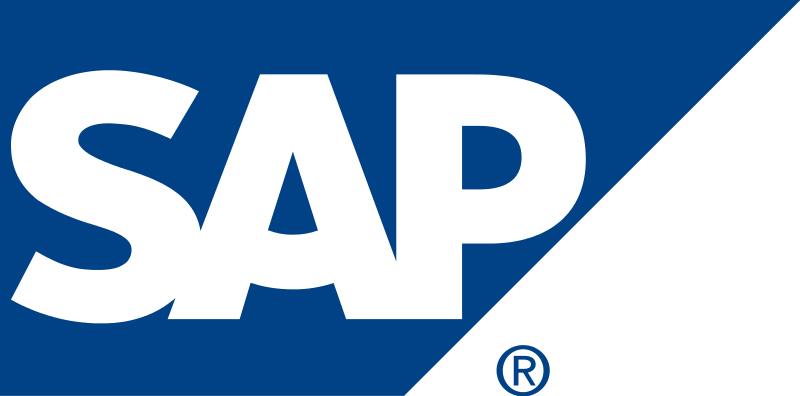 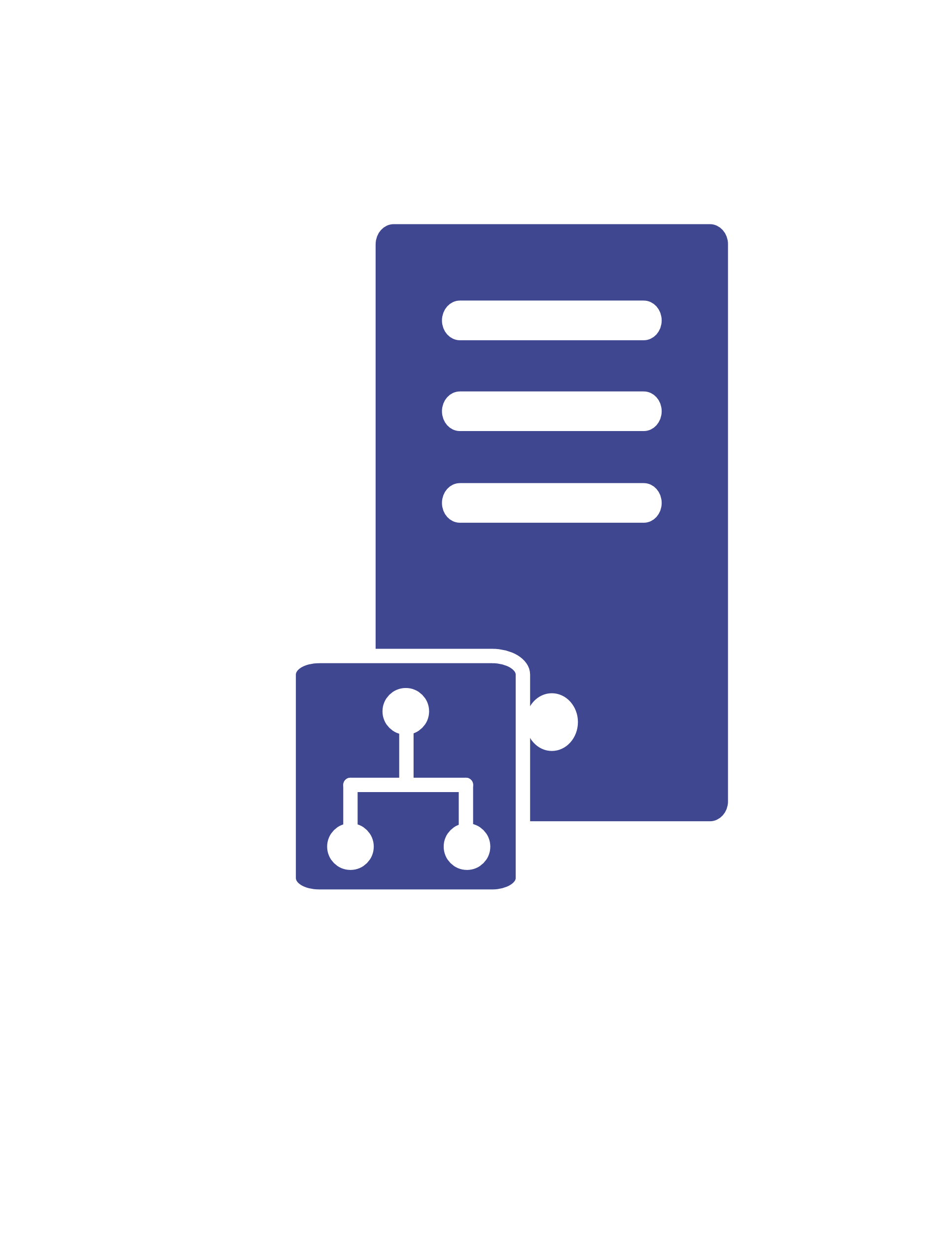 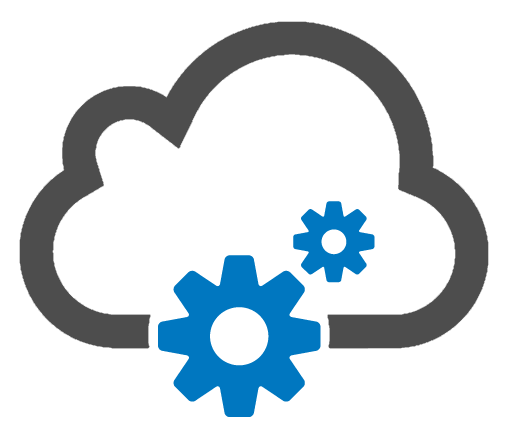 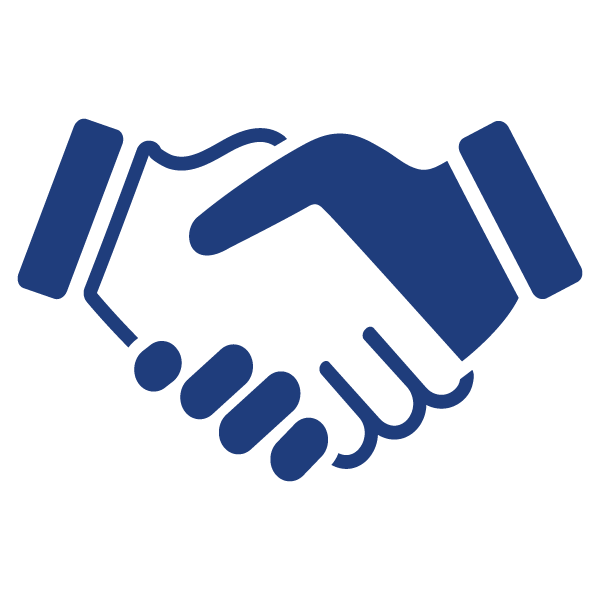 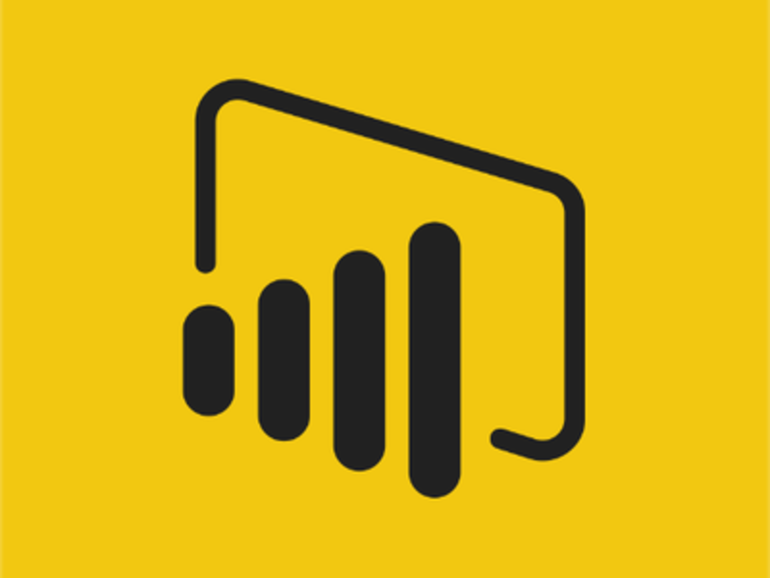 ADVANCED SCHEDULING
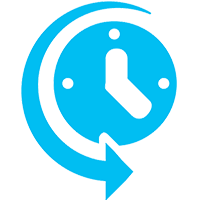 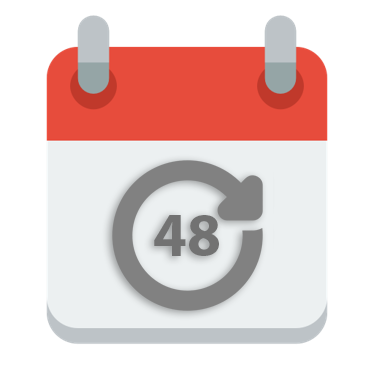 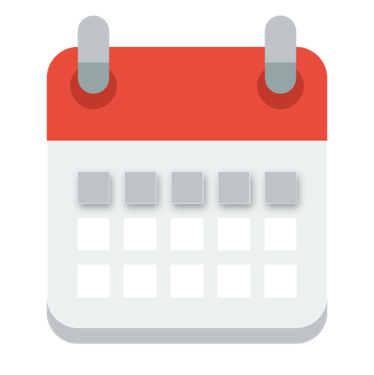 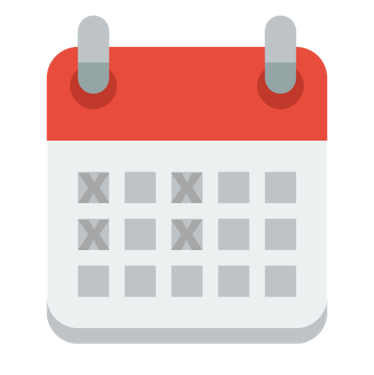 MONTHLY
WEEKLY
DAILY
ALWAYS ENCRYPTED
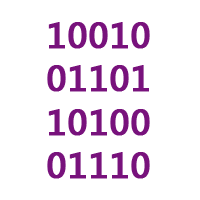 BIZTALK
10010
01101
10100
01110
ENCRYPT AND
DECRYPT
ENCRYPT
DECRYPT
PatientId	SSN		ADDRESS	          STATE
234432	0x01700000016C006F0	Microsoft…	          WA
432765	0x01700000016C006F0 	Microsoft…	          WA
843978	0x01700000016C006F0 	Microsoft…	          WA
684324	0x01700000016C006F0 	Microsoft…	          WA
234432	321-2313-44		Microsoft…	          WA
432765	432-9870-56		Microsoft…	          WA
843978	143-7654-23		Microsoft…	          WA
684324	982-5634-78		Microsoft…	          WA